Τα χαρακτηριστικά του ελληνιστικού κόσμου
Ο ελληνιστικός κόσμος χαρακτηρίζεται από σημαντικές μεταβολές στους τομείς της οικονομίας, της κοινωνίας και της πολιτικής. Αυτή η παρουσίαση θα εξερευνήσει τις βασικές πτυχές αυτών των αλλαγών και πώς διαμόρφωσαν τον ελληνιστικό κόσμο.
by Elpiniki Rassa
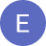 Οικονομικές αλλαγές
Ενιαίο οικονομικό σύστημα
1
Μετά την κατάλυση της περσικής αυτοκρατορίας, ο ελληνιστικός κόσμος λειτούργησε μέσα σε ένα ενιαίο οικονομικό σύστημα. Αυτό περιελάμβανε Έλληνες και αλλοεθνείς, συγχωνεύοντας στοιχεία από τις ελληνικές πόλεις-κράτη και την περσική αυτοκρατορία.
Κοινό νομισματικό σύστημα
2
Εφαρμόστηκε κοινό νομισματικό σύστημα, κοινή δημοσιονομική πολιτική και κοινός τρόπος συναλλαγών. Τα ελληνικά νομίσματα αντικατέστησαν τα περσικά, διευκολύνοντας τις εμπορικές συναλλαγές σε όλη την επικράτεια.
Ανάπτυξη εμπορίου
3
Η πλούσια γεωργική παραγωγή και η ανταλλαγή αγαθών μεταξύ των βασιλείων οδήγησαν σε άνθηση του εμπορίου. Παράλληλα, δημιουργήθηκαν τράπεζες και εισήχθη η χρήση επιταγών για τη διευκόλυνση των συναλλαγών.
Βασιλική ιδιοκτησία
Γη
Παραγωγή
Έλεγχος
Οι βασιλείς ήταν κάτοχοι όλης της γης στα ελληνιστικά βασίλεια.
Το μεγαλύτερο μέρος της παραγωγής ανήκε επίσης στους βασιλείς.
Αυτό το σύστημα επέτρεπε στους βασιλείς να ελέγχουν την οικονομία και τους πόρους του βασιλείου τους.
Κοινωνικές αλλαγές
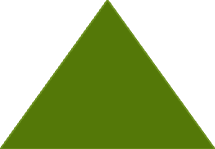 Προνομιούχα τάξη
1
Έμποροι, τραπεζίτες και βασιλικοί υπάλληλοι
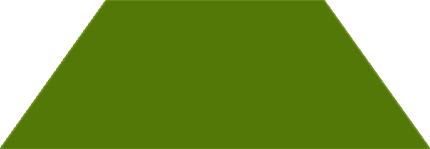 Αστική τάξη
2
Κυρίως Έλληνες και λίγοι ελληνίζοντες γηγενείς
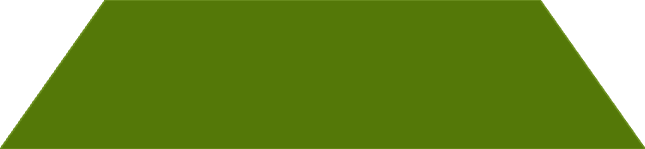 Εργάτες και μικροκαλλιεργητές
3
Το μεγαλύτερο μέρος των γηγενών
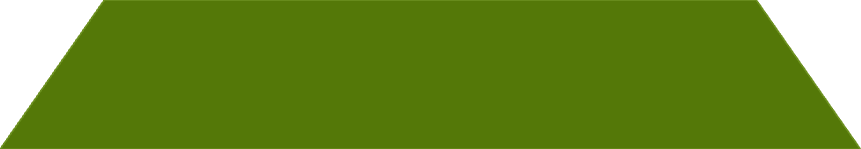 Δούλοι
4
Αύξηση της δουλείας για κάλυψη αναγκών
Η κοινωνική διαστρωμάτωση στον ελληνιστικό κόσμο διαμορφώθηκε με βάση την οικονομική δραστηριότητα και την εθνική καταγωγή.
Αστικοποίηση
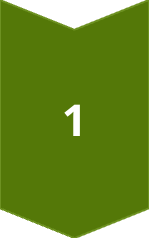 Μετακίνηση πληθυσμών
Γηγενείς συγκεντρώθηκαν στις μεγαλουπόλεις
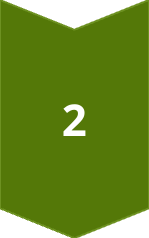 Αναζήτηση ευκαιριών
Ελπίδα για καλύτερη τύχη και εργασία
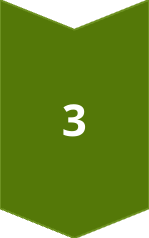 Ανάπτυξη αστικών κέντρων
Δημιουργία νέων μεγαλουπόλεων στην Ανατολή
Εργασιακές σχέσεις
Ελεύθεροι πολίτες
Δουλοπαροικία
Δουλεία
Το σύστημα εξαρτημένης εργασίας που ίσχυε στην Ανατολή διατηρήθηκε, αλλά δεν κάλυπτε πλέον όλες τις ανάγκες.
Αυξήθηκε η χρήση δούλων για να καλύψει τις ανάγκες της πλούσιας διαβίωσης των ηγεμόνων και των ανώτερων στρωμάτων.
Αποτελούσαν τη βάση του εργατικού δυναμικού, αλλά δεν επαρκούσαν για όλες τις ανάγκες.
Πολιτικό σύστημα
Απόλυτη μοναρχία
Ελληνικό επιτελείο
Λατρεία ηγεμόνων
Οι ηγεμόνες συγκέντρωσαν όλες τις εξουσίες στο πρόσωπό τους.
Οι βασιλείς κυβερνούσαν με τη βοήθεια Ελλήνων και λίγων εξελληνισμένων γηγενών από ανώτερα οικονομικά στρώματα.
Οι υπήκοοι απέδιδαν θεϊκές τιμές στους ηγεμόνες, αυξάνοντας την αίγλη τους.
Ρόλος του πολίτη
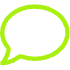 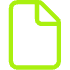 Ατομικισμός
Πολιτική απάθεια
Ο πολίτης ενδιαφερόταν κυρίως για το ατομικό του συμφέρον.
Δεν είχε ενεργό ρόλο στη διακυβέρνηση του κράτους.
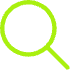 Οικονομική εστίαση
Η προσοχή στράφηκε στις οικονομικές δραστηριότητες και την προσωπική ευημερία.
Μετατόπιση κέντρου βάρους
Μητροπολική Ελλάδα
1
Χάνει την κεντρική της θέση
Μεγαλουπόλεις Ανατολής
2
Αναδύονται ως νέα κέντρα
Αλεξάνδρεια, Αντιόχεια, Πέργαμος
3
Κύρια διοικητικά, οικονομικά και πολιτιστικά κέντρα
Διακυβέρνηση ελλαδικού χώρου
Μακεδονικό πρότυπο
Αυτόνομες πόλεις-κράτη
Ο ελλαδικός χώρος κυβερνήθηκε κατά τα πρότυπα της μακεδονικής βασιλείας.
Ορισμένες πόλεις, όπως η Αθήνα, η Σπάρτη, η Ρόδος και η Δήλος, διατήρησαν την αυτονομία τους, αλλά συχνά υπάκουαν στις επιθυμίες των βασιλέων.
Ομοσπονδίες στον ελλαδικό χώρο
Αιτωλική Συμπολιτεία
Αχαϊκή Συμπολιτεία
1
2
Οι Αιτωλοί οργανώθηκαν σε ομοσπονδία για να διατηρήσουν την αυτονομία τους.
Οι κάτοικοι της Αχαΐας επίσης δημιούργησαν ομοσπονδία για να προστατεύσουν τα συμφέροντά τους.
Λειτουργία ομοσπονδιών
3
Οι ομοσπονδίες επέτρεπαν στις πόλεις να διατηρούν κάποιο βαθμό αυτονομίας ενώ παράλληλα ενίσχυαν τη θέση τους απέναντι στις μεγάλες δυνάμεις.
Οικονομική ανάπτυξη
↑
↑
Εμπορική άνθηση
Γεωργική παραγωγή
Αύξηση του εμπορίου μεταξύ των ελληνιστικών βασιλείων
Βελτίωση και αύξηση της αγροτικής παραγωγής
↑
Τραπεζικές συναλλαγές
Ανάπτυξη τραπεζικού συστήματος και χρήση επιταγών
Πολιτιστική ανάπτυξη
Οι μεγαλουπόλεις της Ανατολής έγιναν σημαντικά κέντρα πολιτισμού, με την Αλεξάνδρεια να ξεχωρίζει για τη Βιβλιοθήκη της. Η τέχνη, το θέατρο και οι επιστήμες γνώρισαν μεγάλη άνθηση κατά την ελληνιστική περίοδο.
Κοινωνική κινητικότητα
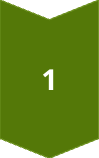 Παραδοσιακή δομή
Αρχική κοινωνική διαστρωμάτωση βασισμένη σε καταγωγή
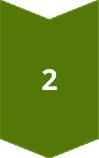 Νέες ευκαιρίες
Εμπόριο και διοίκηση προσφέρουν δυνατότητες ανέλιξης
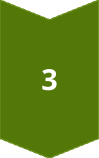 Εξελληνισμός
Υιοθέτηση ελληνικής κουλτούρας ως μέσο κοινωνικής ανόδου
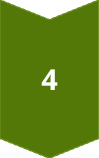 Νέα ελίτ
Διαμόρφωση νέας άρχουσας τάξης με βάση τον πλούτο και την εξουσία
Συμπεράσματα
Οικονομική ενοποίηση
Κοινωνικός μετασχηματισμός
Πολιτική συγκέντρωση
Ο ελληνιστικός κόσμος λειτούργησε ως ενιαίο οικονομικό σύστημα, προωθώντας το εμπόριο και τις οικονομικές καινοτομίες.
Η απόλυτη μοναρχία κυριάρχησε, μεταβάλλοντας τον ρόλο του πολίτη και τη λειτουργία των πόλεων-κρατών.
Νέες κοινωνικές τάξεις αναδύθηκαν, με την αστική τάξη να αποκτά σημαντικό ρόλο.